Introduzione alle scienze dell’educazioneprof. Pietro Lucisano
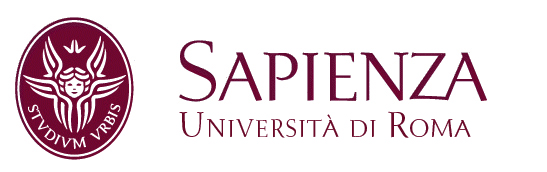 Pedagogia sperimentalePietro Lucisano
Metodologia 2
In questa lezione
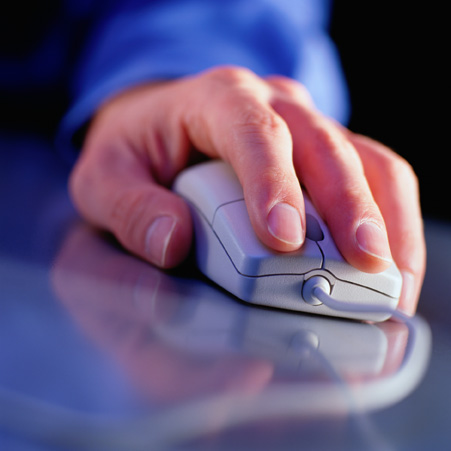 In questa lezione saranno trattati i seguenti argomenti:
Parole e concetti
 Proposizioni
 Leggi e teorie
 Variabili
 Misure e le scale di misura
[Speaker Notes: Nota grafico: immagine 78137.JPG]
Parole e concetti
«Per prima cosa bisogna cominciare a mettersi d’accordo.

Molti dicono di sì e tuttavia non esiste accordo.

A molti non è chiesto nulla.

E molti sono d'accordo nell'errore.

Per ciò per prima cosa bisogna cominciare col mettersi d'accordo»
da Il consenziente e il dissenziente di Bertold Brecht
[Speaker Notes: Nota grafico. Immagine: 69151.JPG]
Parole e concetti
giovane
Nella ricerca, le parole sono strumenti di lavoro fondamentali.

Se non c’è consenso sull’uso delle parole e sul loro significato, non può esistere collaborazione fra i membri di una comunità scientifica.

La scienza si sforza perciò di costruire consenso intorno ai concetti.
non studia
vecchio
studia
maschio
studente
femmina
disoccupato
part-time
lavoratore
full-time
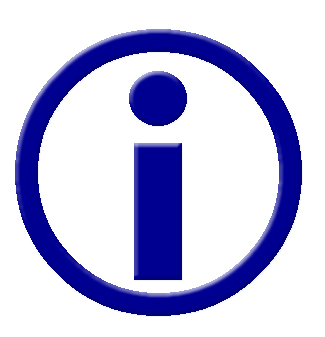 Per saperne di più
[Speaker Notes: Link a appro 05 corda costa]
Parole e concetti
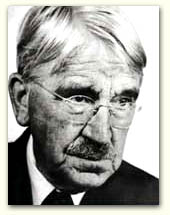 “La scienza adopera con piena efficienza le proprie denominazioni tecniche, che servono a caratterizzare come provvisoriamente accettabili certe regioni del campo dell’indagine scientifica, permettendo così di prendere più attentamente in considerazione altre regioni che rimangono problematiche. Codesta efficienza si basa sulla possibilità che il ricercatore ha di mantenere stabili tali denominazioni – di sapere cioè quel che con esse propriamente designa – sia attraverso i successivi stadi del suo procedimento di indagine sia nel dialogo con i suoi colleghi” 

Dewey, 1949, p.58
John Dewey
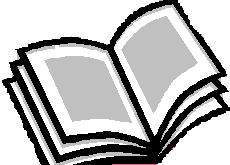 [Speaker Notes: Pop Up su Dewey

John Dewey (1859-1952)
Dewey , dopo aver insegnato nelle università del Michigan e del Minnesota, ha lavorato per dieci anni fino al 1904 a Chicago ed infine all’università di New York dove rimase fino al 1929. 
Tra le opere ricordiamo:
Democrazia e educazione (1916); la Condotta dell’uomo (1922); Esperienza e natura (1925); L’arte come esperienza (1935); Logica come teoria dell’indagine (1938) e i due saggi pubblicati nell’Enciclopedia delle scienze unificate intitolati Teoria della valutazione e L’unità della scienza come problema sociale (1939).]
Le proposizioni
Una volta definiti i concetti, la nostra conoscenza procede collegando tali concetti in proposizioni.
Marco
studente
Marco è uno studente che lavora part-time.
part-time
lavoratore
Le proposizioni possono essere di tre tipi: descrittive, esplicative, predittive.
[Speaker Notes: Pop up su descrittive
Le proposizioni descrittive sono quelle che descrivono il “come” o il “quando” o il “modo” di un fenomeno. Se qualcuno chiedesse di spiegare meglio la frase “gli studenti non amano la scuola” dovremmo anzitutto descrivere con più esattezza che cosa intendiamo per studenti, precisando per esempio che ci riferiamo soprattutto agli studenti medi, dato che gli studenti della scuola primaria hanno un rapporto migliore con la scuola. Poi dovremmo cercare di descrivere i sintomi di questo “non amore”: noia, mal di pancia strategici, mancanza di motivazione allo studio ecc.

Pop up su predittive
Le proposizioni predittive non si limitano a spiegare a posteriori il fenomeno osservato, ma hanno la forza di prevedere che a un dato fenomeno corrisponde con molta probabilità, o meglio con probabilità nota, un altro fenomeno.

Pop up su esplicative
Le proposizioni predittive spiegano il ‘perché’ di un fenomeno in esame. Un ricercatore che si occupa di educazione, assunto che gli studenti non amano la scuola, dovrà chiedersi perché questo non avviene. Dovrà allora costruire proposizioni ipotetiche del tipo “se-allora” e cercare di stabiliere legami tra due fenomeni.]
Leggi e teorie
“La motivazione porta a buoni risultati nello studio”
Esistono speciali tipi di proposizioni che chiamiamo leggi. Possiamo definire una legge come…
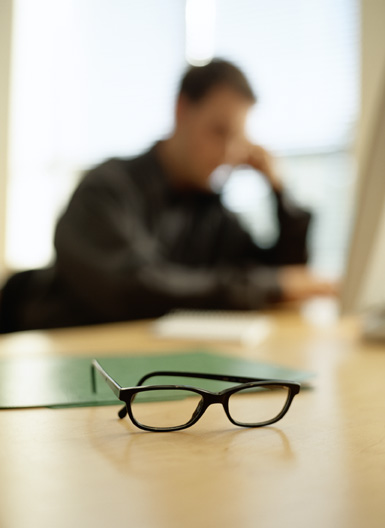 “un’asserzione secondo la quale certi eventi sono regolarmente associati”
Non è necessario che la relazione tra i concetti sia perfetta: anche se la motivazione non sempre porta a buoni risultati nello studio, tuttavia questi due fenomeni sono associati in un numero tale di eventi da ritenerli probabili, e dunque da giustificare il fatto di chiamare legge questa associazione. 

Ogni associazione regolare è una legge: le leggi dunque non riguardano solo le relazioni di causa effetto.
[Speaker Notes: Nota per il grafico. Immagine: 78042.JPG]
Leggi e teorie
Una o più proposizioni interrelate, che mirano a spiegare un determinato fenomeno sociale, costituiscono una teoria.

Le teorie servono ad organizzare la conoscenza, a spiegare le leggi o a prevederne di nuove.
“un’asserzione o una serie di asserzioni riguardanti le relazioni tra variabili”.
La teoria in senso lato è definita come …
La teoria in senso stretto, è invece definita come …
“un’asserzione o una serie di asserzioni sulle relazioni tra variabili che includa almeno un concetto non direttamente osservabile, ma necessario a spiegare le relazioni tra variabili”.
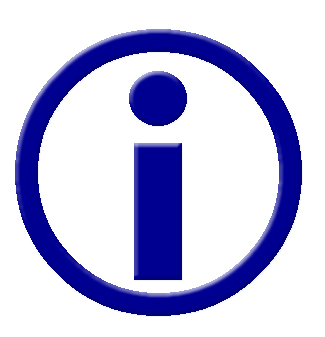 Per saperne di più
[Speaker Notes: Link a Einstein]
Le variabili
Nella definizione di teoria abbiamo utilizzato il concetto di variabile.
Ma che cos’è esattamente una variabile?
Bailey definisce la variabile come… 

"un concetto, spesso ma non sempre misurabile quantitativamente, che contiene due o più valori e categorie che possono variare nel tempo o in un determinato campione […] in contrapposizione con una costante il cui valore resta fisso e invariabile“.

Un esempio di variabile può essere l’età di un campione di studenti della facoltà di scienze dell’educazione.
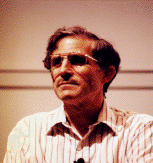 David Bailey
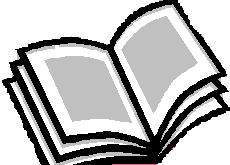 Fai clic sul nome per leggere una breve biografia.
[Speaker Notes: Inseirire biografia e]
Le variabili
L’accoglienza
Le variabili giocano un ruolo importante nel  primo momento della costruzione del disegno sperimentale, in cui si passa da affermazioni generali sul fenomeno in esame ad affermazioni di tipo operativo. 

Dato che le teorie sono costrutti ipotetici, utilizziamo le variabili come riferimento reale di questi concetti. In questo modo, un’ipotesi viene espressa come relazione tra due o più variabili.
Migliora
La motivazione 
degli studenti
Inoltre, per studiare sperimentalmente un fenomeno dobbiamo eliminare una parte della sua complessità e considerarne una o più variabili
Le variabili
Le variabili si distinguono in dipendenti e indipendenti.

In generale:



 




In una relazione asimmetrica la variabile capace di indurre un mutamento nell'altra è chiamata variabile indipendente. La variabile il cui valore dipende dall'altra, ma che non può a sua volta influenzarla è denominata variabile dipendente.
variabile dipendente
è la variabile che vogliamo spiegare
è la spiegazione ipotizzata
variabile indipendente
[Speaker Notes: Nota programmatore: link da relazione asimmetrica  a:

Le relazioni fra variabili
Nel caso di relazioni bivariate distinguiamo:
 Il verso della relazione
Relazione positiva: ad una crescita della variabile x corrisponde la crescita della variabile y;
Relazione negativa: ad una crescita della variabile x corrisponde una diminuzione della variabile y.
2) L’intensità della relazione
In genere è espressa in termini di correlazione ed è importante quando si vuole utilizzare la relazione per fini predittivi.
3) La simmetria o asimmetria di una relazione
Una relazione è simmetrica quando al mutare di una variabile muta anche l’altra e viceversa. 
Per asimmetrica intendiamo invece una relazione in cui ad un mutamento in x corrisponde un mutamento in y e non viceversa.]
Le variabili
Riprendendo la nostra teoria di esempio, prova ad attribuire le seguenti caratteristiche.
L’accoglienza
variabile di cui vogliamo esaminare come si modifca
1
variabile che introduciamo per verificare gli effetti
2
Migliora
variabile che può indurre un  mutamento nell'altra
3
variabile che potrebbe essere modificata dall’altra
La motivazione 
degli studenti
4
Fai clic su ogni opzione e trascinala nella casella corretta.
[Speaker Notes: Nota programmatore. Tipo di quesito: abbinamento.
Risposta esatta: 2,3/1,4
Repliche
Risposta esatta
Molto bene! Nella nostra teoria, il tipo di accoglienza dovrebbe spiegare il livello di motivazione degli studenti, e dovrebbe essere in grado di influire su di esso.
Risposta errata (standard)
Risposta non fornita
Nella nostra teoria, il tipo di accoglienza dovrebbe spiegare il livello di motivazione degli studenti, e dovrebbe essere in grado di influire su di esso.]
Le variabili
variabile che introduciamo per varificare gli effetti
L’accoglienza
In base a quanto detto, quale delle due è la variabile indipendente?
variabile che può indurre un  mutamento nell'altra
Migliora
L’accoglienza.

La motivazione degli studenti.
variabile di cui vogliamo esaminare come si modifica
La motivazione 
degli studenti
variabile che potrebbe essere modificata dall’altra
Fai clic sulla risposta che preferisci.
[Speaker Notes: Nota programmatore: Quesito a scelta multipla
Risposta esatta: 1

Repliche
Esatto! La variabile indipendente (accoglienza) è la nostra ipotesi per spiegare la variabile dipendente (motivazione). Nelle relazioni asimmetriche, la variabile indipendente è quella in grado di influenzare l’altra.
Attenzione: la variabile indipendente (accoglienza) è la nostra ipotesi per spiegare la variabile dipendente (motivazione). Nelle relazioni asimmetriche, la variabile indipendente è quella in grado di influenzare l’altra.]
Le variabili
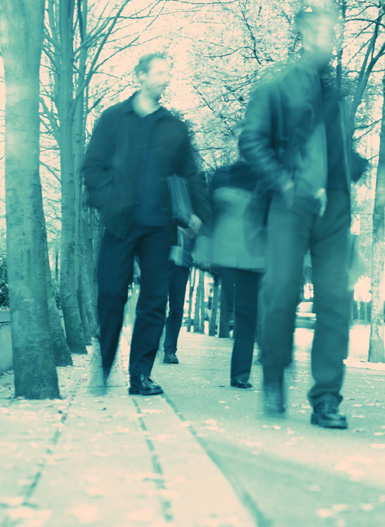 Nella fase esplorativa di una ricerca ci si limita ad identificare tutte le variabili e le loro relazioni.

Questa fase consente spiegazioni ma non previsioni.

Nella ricerca educativa non è raro trovare situazioni in cui le variabili si influenzano reciprocamente senza che sia possibile distinguere una precedenza.
Le variabili
Facciamo un esempio.

Supponiamo che la nostra teoria affermi che una migliore accoglienza nella scuola aumenti la motivazione allo studio. 

E' necessario ora tradurre concetti teorici come "accoglienza" e misurarli con un’apposita scala. 

L'accoglienza può essere rilevata se si definiscono le procedure che la compongono. La motivazione può essere rilevata e misurata attraverso l’osservazione di comportamenti o di risposte a domande. 

Le variabili così identificate costituiranno i termini del nostro esperimento.
L’accoglienza
Migliora
La motivazione 
degli studenti
Le variabili
Un’altra distinzione è quella fra variabili quantitative e qualitative.
variabile quantitativa
varia in grandezza
Ad esempio: la velocità di esecuzione di una prova, il peso, il numero di libri di una biblioteca.
varia in genere
variabile qualitativa
Ad esempio: il girare a destra o a sinistra in un labirinto, l'appartenenza religiosa.
Tale distinzione può presentare alcune difficoltà nell'applicazione a casi particolari.
Scala discreta
2
3
1
Scala continua
0.1
0.5
2
3
1
Le variabili
Le variabili possono anche essere distinte in continue e discrete.

Una variabile è continua quando appartiene ad una scala continua, dove cioè il numero degli intervalli possibili è infinito. Qualsiasi misurazione che contenga decimali (o frazioni) è continua. 
 
Una variabile è invece discreta quando non contiene decimali (o frazioni). 
I dati qualitativi sono sempre discreti, mentre i dati quantitativi possono essere continui o discreti.
Le variabili
Sapresti individuare i seguenti tipi di variabili?
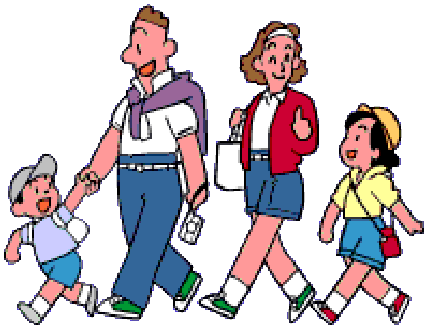 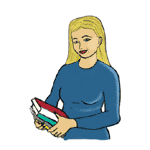 L’età di uno studente
Il numero di componenti di una famiglia
Variabile discreta
Variabile continua
[Speaker Notes: Nota grafico: immagini student.gif, familly.gif
Nota programmatore. Tipo di quesito: abbinamento.
Risposta esatta (da sin.): continua, discreta
Repliche
Risposta esatta
Esatto: infatti, l’età di una persona può essere espressa tramite decimali o frazioni (es. 20,5 o 20 e ½), mentre il numero di individui può essere espresso solo tramite numeri interi.
Risposta errata: standard
Risposta non fornita
L’età di una persona può essere espressa tramite decimali o frazioni (es. 20,5 o 20 e ½), mentre il numero di individui può essere espresso solo tramite numeri interi.]
Che cosa vuol dire misurare
La misurazione ha l’obiettivo di consentire una stima sulla base di un sistema di riferimento condiviso delle informazioni sulle quali si intende operare o che debbono essere considerate ai fini di formulare un giudizio.

Definiamo misura diretta quella operazione che si effettua confrontando la grandezza da misurare con un’altra grandezza ad essa omogenea, presa come campione. 

Carmines e Zeller (1979) ritengono più appropriato definire la misurazione come un processo nel quale vengono collegati concetti astratti ad indicatori empirici, cioè un processo che comporta un esplicito e organizzato piano per classificare e/o per quantificare.
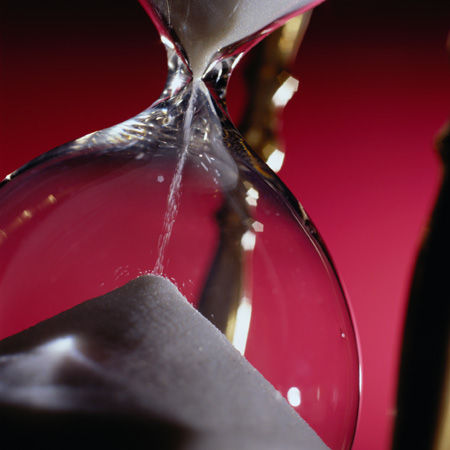 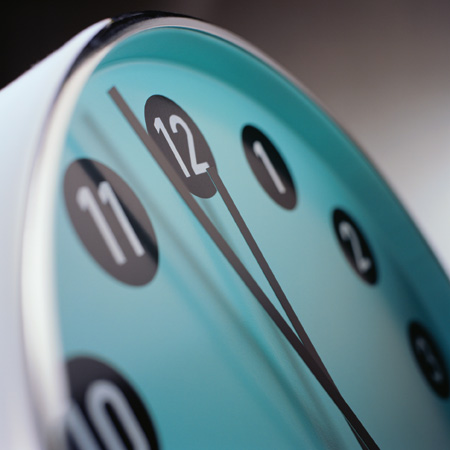 [Speaker Notes: Immagine 78133]
Le scale di misura
Nella misurazione, attribuiamo dei valori numerici a oggetti  o ad eventi secondo regole che permettono di rappresentare caratteri degli oggetti o eventi n questione con proprietà del sistema numerico.
In teoria, alle variabili di tipo qualitativo possiamo assegnare solo nomi  e non numeri, tuttavia nella pratica è comune etichettare variabili qualitative con numeri.
E' necessario ricordare però che in questi casi i numeri non hanno le  proprietà del sistema numerico.
Una distinzione comunemente adottata è quella che divide le scale di misura in quattro categorie.
NOMINALI
ORDINALI
DI RAPPORTI
A INTERVALLI
Le scale nominali
La prima operazione di ogni scienza è costituita dalla classificazione. Si tratta di raggruppare diversi elementi a partire da qualche loro caratteristica decidendo quali tra questi elementi sono simili  e quali sono diversi.
Quando una classificazione è appropriata, le classi sono omogenee anche rispetto ad altre caratteristiche non prese in considerazione originariamente

Il tipo di misura più elementare è quello basato su scale nominali. Gli elementi che sono oggetto della misurazione possono essere solo raggruppati in categorie, di cui si può dire solo che sono diverse tra loro e a cui possiamo associare numeri che hanno puramente valore simbolico.
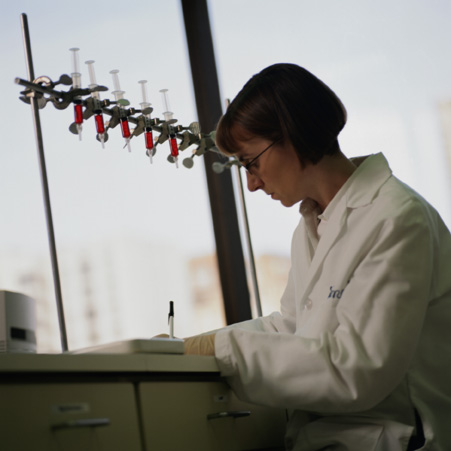 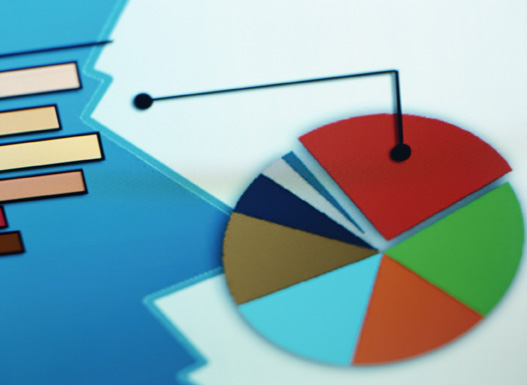 [Speaker Notes: Immagine 59170 e 78093]
Le scale nominali
Esempi 
Tipiche scale nominali sono quelle per classificare sesso, stato civile, causa di morte, risposte dicotomiche (del tipo sì/no, presente/assente, ecc.).
Questi esempi mostrano il valore puramente simbolico dei numeri che si associano a queste misure: la classificazione di una risposta sì/no può essere 1=sì 2=no o 2=sì 1=no o 0=sì 1=no, ecc.
Sesso: M    F
Stato civile: nubile  coniugata
Strumenti statistici
Proprietà formali
Operazioni ammissibili
Fai clic sui rettangoli per avere maggiori informazioni
[Speaker Notes: Nota programmatore pop up sui rettangoli:

Proprietà   formali: l’unica operazione possibile è quella di equivalenza che gode delle proprietà  di simmetria (qualsiasi relazione esista tra A e B c'è anche tra B ed A) e  transitività (se A=B e B=C allora anche C=A).
Operazioni ammissibili: trasformazioni.
Strumenti statistici: frequenze e moda per la descrizione, Test Chi quadro e binomiale per l’inferenza, coefficiente di contingenza per l’associazione.]
Le scale ordinali
Quando gli elementi che stiamo misurando sono raggruppabili in categorie tra cui è possibile stabilire una relazione di ordinamento parliamo di scale ordinali. 

È possibile, infatti, ordinare delle variabili in relazione al fatto che possiedano in certa misura una caratteristica, senza tuttavia poter definire con precisione quanta ne possiedano. 

La scala è dunque una graduatoria che però non definisce quanto un elemento dista dall'altro. La relazione viene indicata con l’espressione “maggiore di” e con la notazione ‘>’ . 

Il posto che un caso occupa in una graduatoria ordinale viene definito rango. In una scala ordinale più casi possono occupare la stessa posizione in graduatoria.
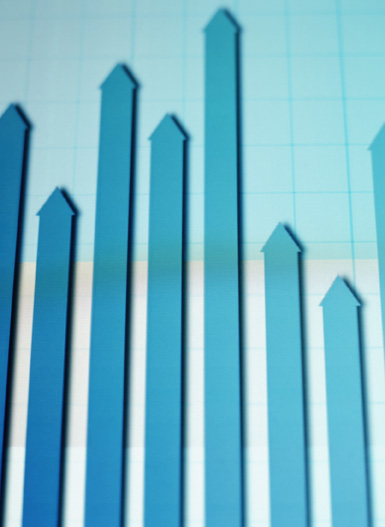 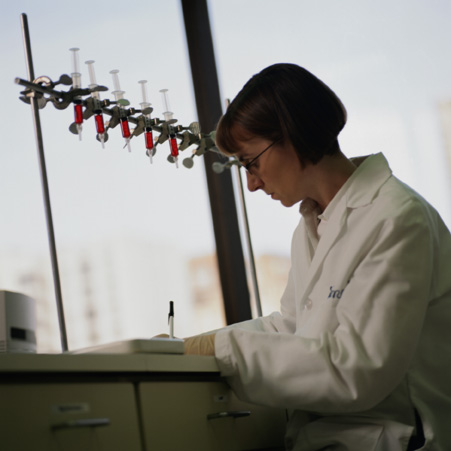 [Speaker Notes: Immagine 78096]
Le scale ordinali
Esempi
Sono scale ordinali quelle che classificano: classe sociale, giudizi qualitativi graduati (insufficiente, sufficiente, discreto, buono, ottimo o mai, qualche volta, spesso), i rapporti gerarchici in una organizzazione (ricercatore, associato, ordinario).
Titolo di studio: terza media    diploma  laurea 
Posizione lavorativa: operaio  impiegato dirigente
Strumenti statistici
Proprietà formali
Operazioni ammissibili
Fai clic sui rettangoli per avere maggiori informazioni
[Speaker Notes: Nota programmatore pop up sui rettangoli:

Proprietà formali: la relazione di ordinamento da luogo alla sola proprietà di transitività “se A=B e B=C allora anche C=A; se A>B e B>C allora A>C”. 
Operazioni ammissibili: Questa scala consente di ordinare le nostre osservazioni e di attribuire numeri d’ordine corrispondenti alla posizione occupata; trasformazioni che lasciano inalterato l’ordine (trasformazioni monotone”).
Strumenti statistici: Mediana e percentili per la descrizione, test per ranghi per l’inferenza,
correlazioni per ranghi per l’associazione.]
Le scale a intervalli
Quando una scala ha tutte le caratteristiche di una scala ordinale ed è inoltre possibile stabilire la distanza tra ciascuna coppia di elementi si parla di scala a intervalli. 

Questo richiede che venga definita una unità di misura come riferimento comune con cui esprimere gli intervalli e che questa misura sia replicabile, cioè ripetibile ottenendo lo stesso risultato. L’unità di misura e lo zero di tale scala sono arbitrari.
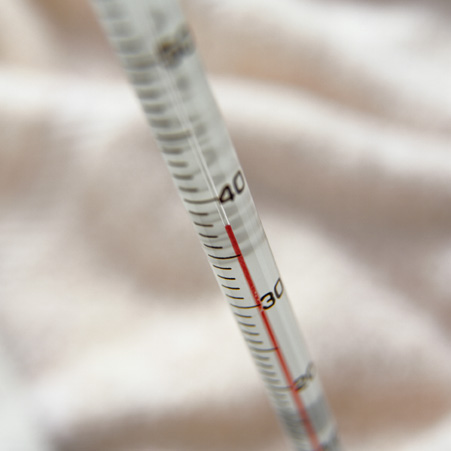 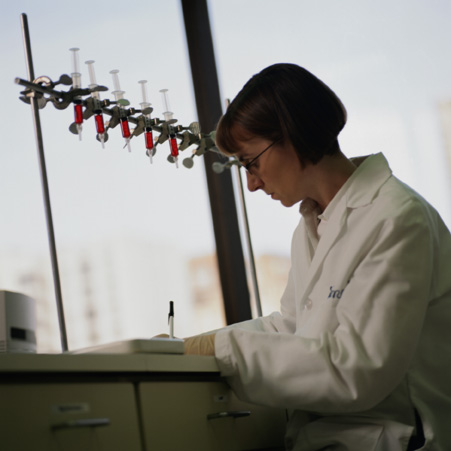 [Speaker Notes: Immagine 59309]
Le scale a intervalli
Esempi 
Le scale usate per la misura della temperatura Celsius e Fahrenheit. Queste scale sono legate dalla relazione lineare F=9/5C+32. Caratteristica fondamentale è che il rapporto tra intervalli non dipende dalla scala.
Celsius =        0  10  30   100
Fahrenheit=   32  50  86  212
in Celsius abbiamo un intervallo pari a (30-10)/10-0 = 2 
in Fahrenheit abbiamo un intervallo pari a (86-50)/50-32 = 2.
Proprietà formali
Operazioni ammissibili
Strumenti statistici
Fai clic sui rettangoli per avere maggiori informazioni
[Speaker Notes: Nota programmatore pop up sui rettangoli:

Proprietà formali: le scale a intervalli sono tali per cui le differenze tra gli elementi della scala debbono formare un insieme “isomorfo” cioè con le stesse caratteristiche rispetto all’aritmetica. 
Operazioni possibili: tutte quelle trasformazioni che non alterano la struttura intervallare ad esempio le trasformazioni lineari.
Strumenti statistici: Tutti i metodi parametrici.]
Le scale di rapporti
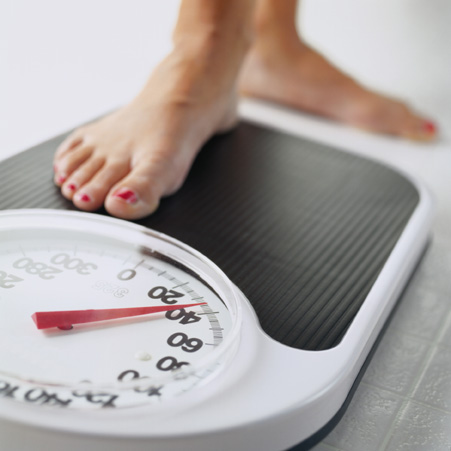 Le scale di rapporti oltre alle caratteristiche delle scale ad intervalli hanno un punto zero assoluto, cioè fisso, non arbitrario.

Un modo di accertare se stiamo utilizzando una scala di rapporti è dunque provare a pensare se possiamo usare lo zero. Di norma queste scale non hanno numeri negativi.

Operazioni ammissibili: Addizione e sottrazione, moltiplicazione e divisione.
Un esempio classico di scala di rapporti è  l'età di una persona o il suo peso: non si può essere più giovane di zero o pesare meno di zero.
[Speaker Notes: Immagine 59119 Tagliata come sopra]
Le scale di misura
Analizza la seguente scala di misura ed indicane il tipo.
Quanto tempo impieghi per fare i compiti a casa?

 meno di 1 ora
 da 1 ora a 2 ore
 da 3 ore a 4 ore
 più di 4 ore
Scala nominale
Scala ordinale
Scala a intervalli
Scala di rapporti
Fai clic sulla risposta di tua scelta.
[Speaker Notes: Nota programmatore: quesito scelta multipla

Risposta esatta  

Feedback risposta esatta:
 

Feedbak risposta errata:]
Misurare è un’operazione difficile.
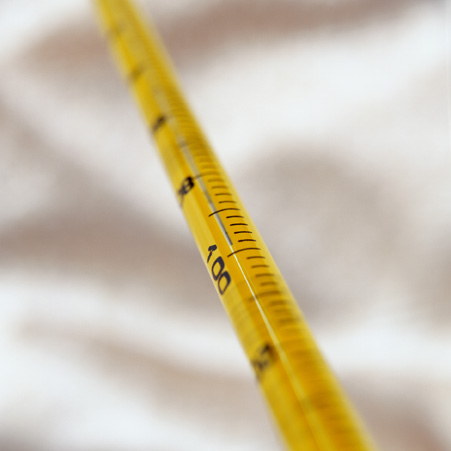 Cento misure e un taglio solo! 

Con questo detto, la saggezza popolare riconosceva tutta la difficoltà di ottenere una misura ‘esatta’.

Solo la ripetizione della misura ci consente di ridurre al minimo l’errore.

Il valore “vero” di una grandezza può dunque essere definito:  la media delle misure prese su questa quando il loro numero cresce indefinitamente.
[Speaker Notes: Immagine]
Caratteristiche di uno strumento di misura.
Le principali caratteristiche di uno strumento di misura sono:
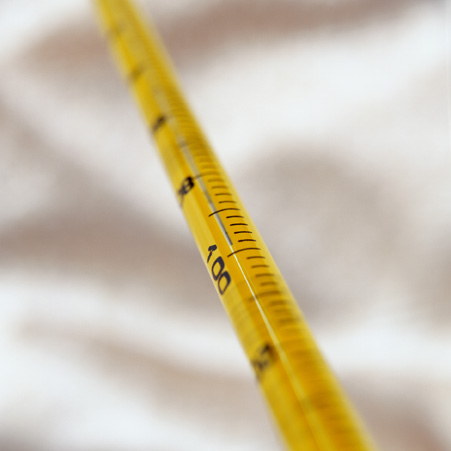 La PRECISIONE, cioè la capacità dello strumento di riprodurre sempre la stessa risposta quando riceve lo stesso stimolo
La SENSIBILITA’, cioè il rapporto tra variazione della sollecitazione e variazione della risposta.
La risposta di uno strumento si esprime di norma in termini di intervalli di una scala. 
La misura della sensibilità è espressa in divisioni della scala / unità di misura della sollecitazione.
La GIUSTEZZA, cioè l’assenza di errori sistematici. Questa caratteristica implica la bontà della taratura dello strumento. 
Esiste una relazione particolare tra precisione e giustezza: uno strumento può essere preciso senza essere giusto, ma non viceversa.
Gli errori di misura
Gli errori di misura possono essere di quattro differenti tipi:
dello strumento
Derivano da un difetto nello strumento di rilevazione (es: taratura inadeguata).
Derivano dal ricorso ad un impianto teorico in parte o in tutto inadeguato.
del metodo
Dipendono dal rilevatore che può variare in qualche modo il suo comportamento influenzando il risulato
del processo
Dipendono da fattori non prevedibili che possono influenzare la misurazione in qualsiasi momento.
casuali
Riepilogo
Riepilogando quanto visto finora…
La scienza si sforza di creare consenso intorno ai concetti che utilizza, per permettere la collaborazione fra i membri delle comunità scientifiche.

I concetti sono collegati fra loro in proposizioni.

Le leggi sono asserzioni secondo le quali certi eventi sono regolarmente associati.
Una o più proposizioni interrelate, che mirano a spiegare un determinato fenomeno sociale, costituiscono una teoria.

Per passare dalle teorie ad ipotesi operative si utilizzano le variabili.

Le variabili possono essere distinte secondo diverse categorie: dipendenti/indipendenti, quantitative/qualitative, continue/discrete.

Le variabili e le loro relazioni, possono essere misurate con appositi strumenti: le scale di misura. Le scale di misura possono essere di quattro tipo: nominali, ordinali, a intervalli, a scala di rapporti.